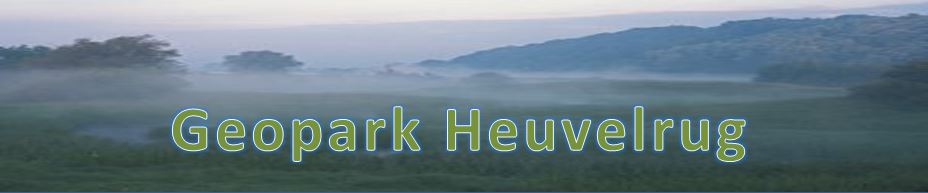 Ontstaansgeschiedenis Heuvelrug en omgeving

Dr. Wim Hoek. Universiteit Utrecht
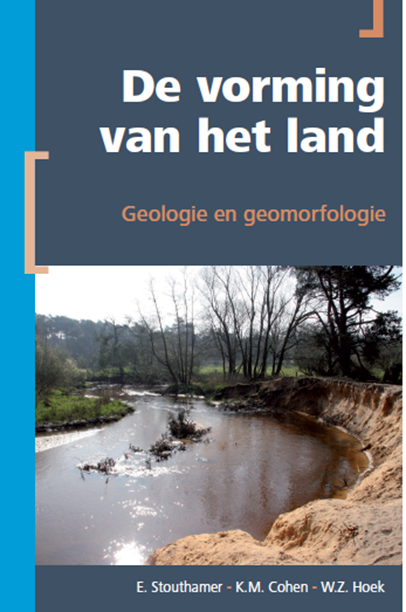 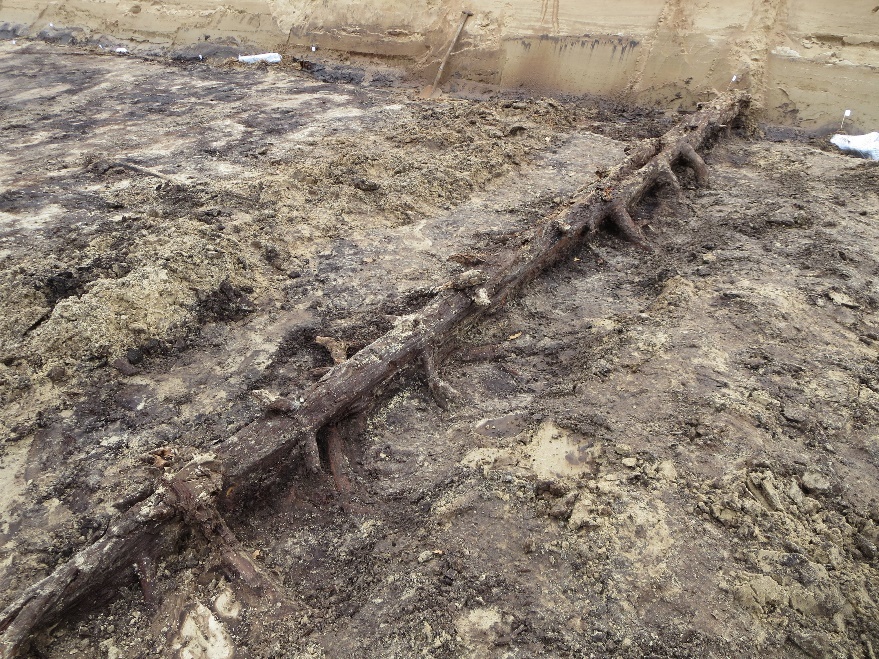 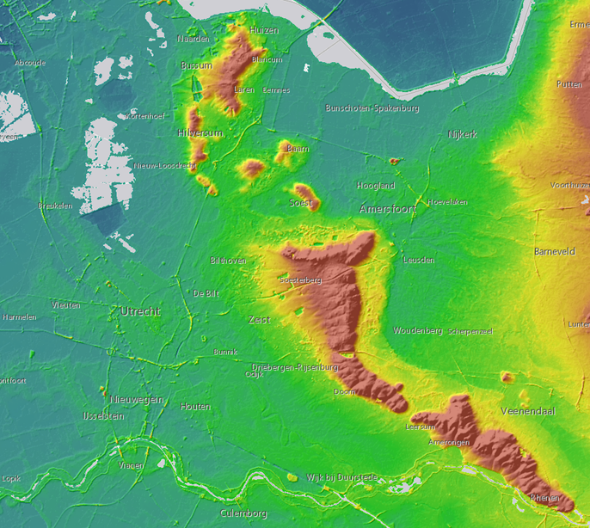 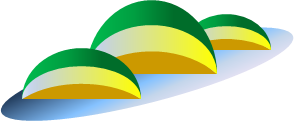 18 mei 2017                                                             Geopark Heuvelrug i.o.                            www.geopark-heuvelrug.nl
De vorming van het land
IJs (vorming stuwwallen: Saalien)

Wind (Weichselien & Holoceen)
Verstuiving (deflatie)
Afzetting (dekzanden & stuifzanden) 

Water
IJsmeltwater (Saalien)
Zeewater (Eemien)
Sneeuwsmeltwater (Weichselien)
Rivierwater (Weichselien en Holoceen)
Grondwater (Holoceen)

Mens
Eemien
1.0
Holoceen
Dansgaard et al. 1993
0.5
0.0
-0.5
GRIP δ18O
Saalien
Weichselien
-1.0
250
200
150
100
50
0
Waelbroeck et al. 2002
10
-10
-30
-50
Zeespiegel (m)
-70
-90
-110
-130
250
200
150
100
50
0
Tijd (x1000 jaar)
3
Gedurende het Saalien (~150.000 jr) bereikte de IJskap de meest ZW-positie in NL
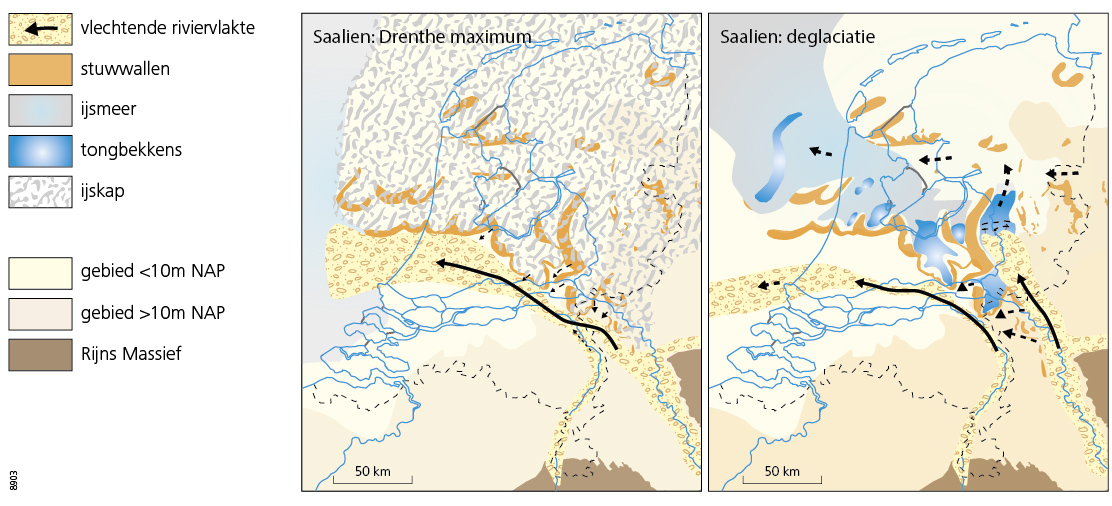 Naar van de Meene & Zagwijn 1977, van den Berg & Beets, 1987; Busschers et al. 2008; Peeters et al. 2015
Gedurende het Eemien (~120.000 jr) kwam de zee tot in de Gelderse Vallei
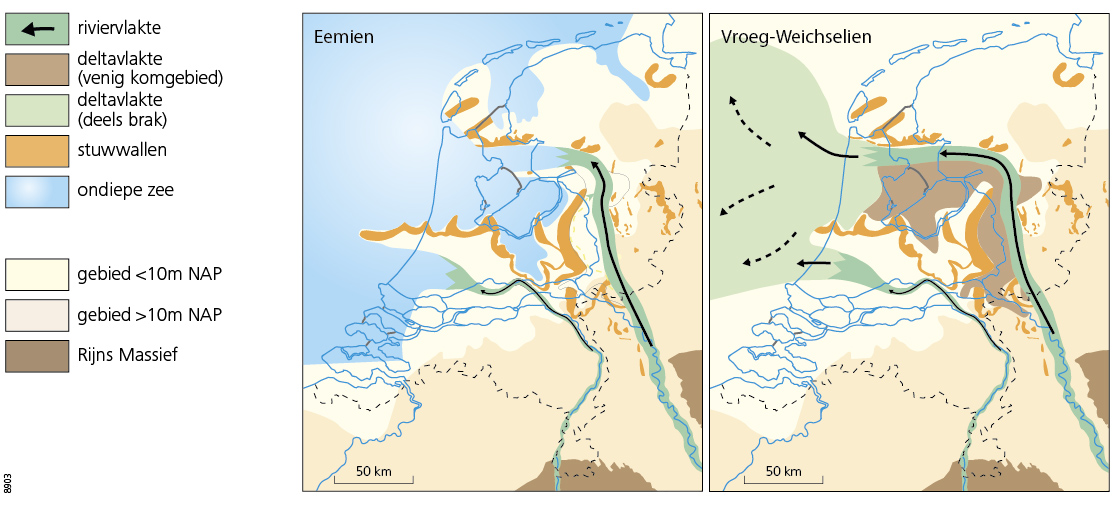 Naar van de Meene & Zagwijn 1977, van den Berg & Beets, 1987; Busschers et al. 2008; Peeters et al. 2015
IJs-smeltwaterdal en sandr bij Leersum(Laat-Saalien ~150.000 jr)
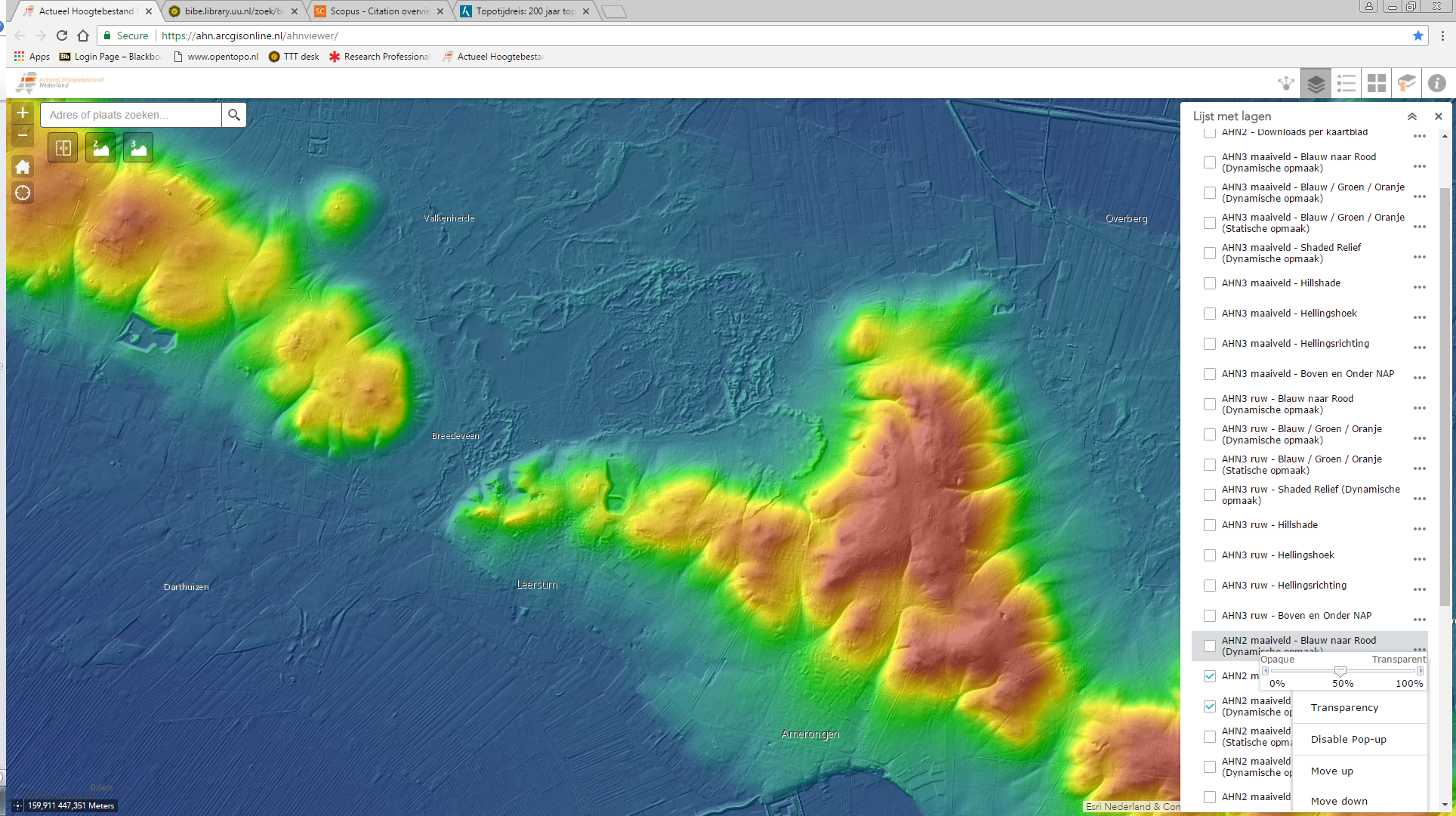 Kusterosie Huizen door hoge zeespiegel (Eemien ~120.000 jr en Laat Holoceen)
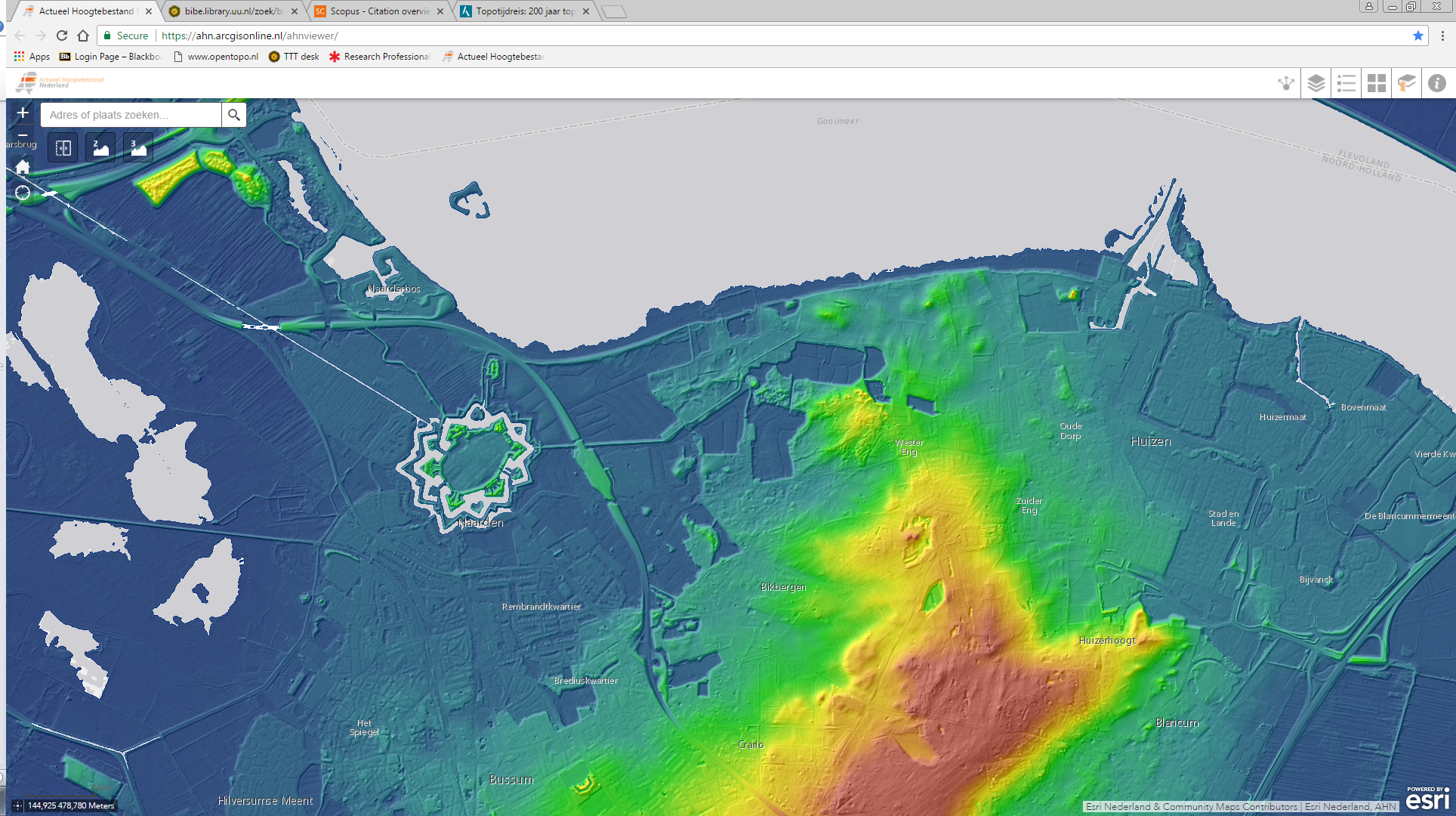 Riviererosie van de stuwwal en sandr bij Rhenen (Weichselien en Holoceen) en sneeuw-smeltwaterdalen (Weichselien)
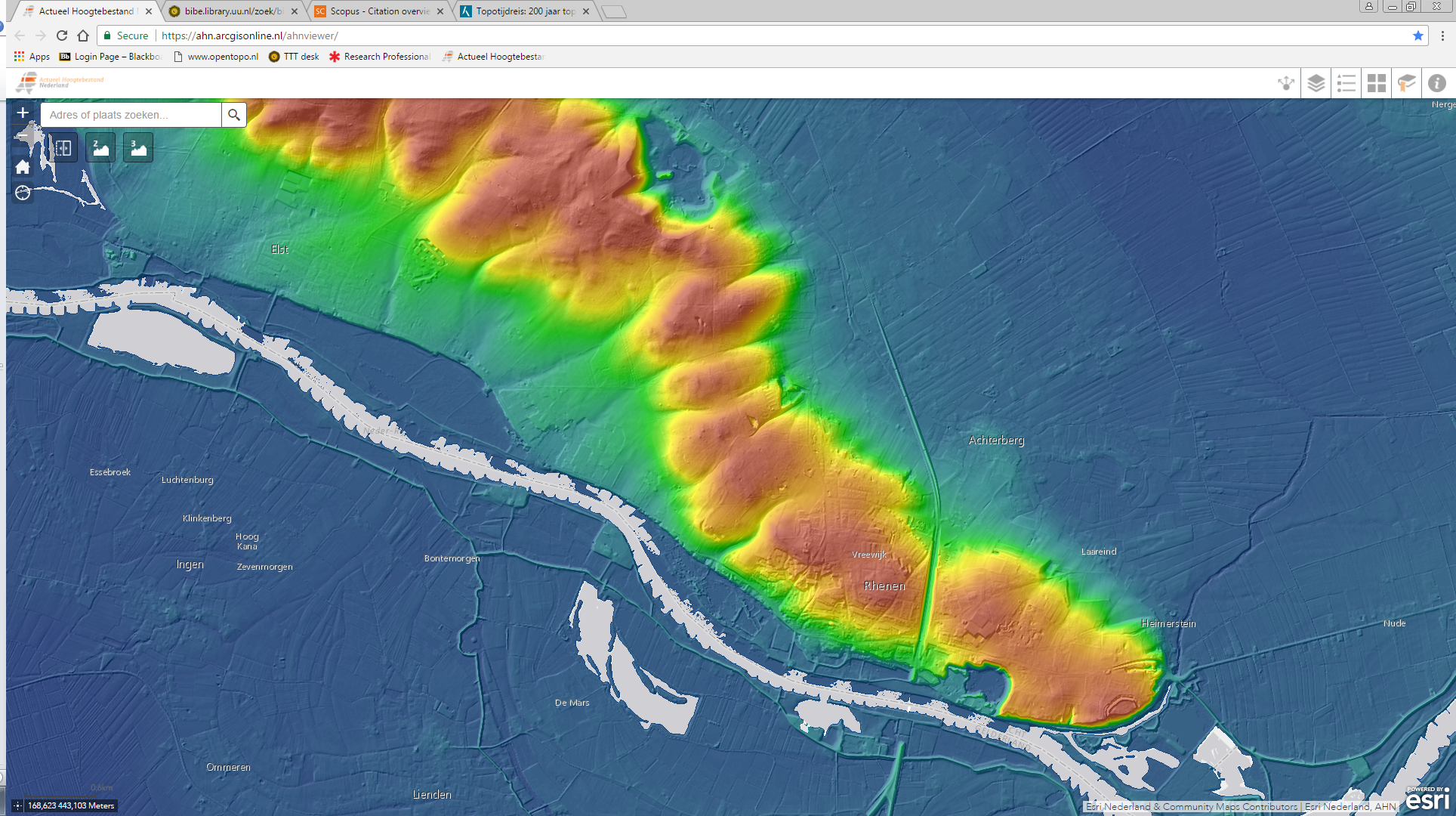 Invulling Gelderse Vallei met dekzand (Weichselien) en veen (vnl. Holoceen)
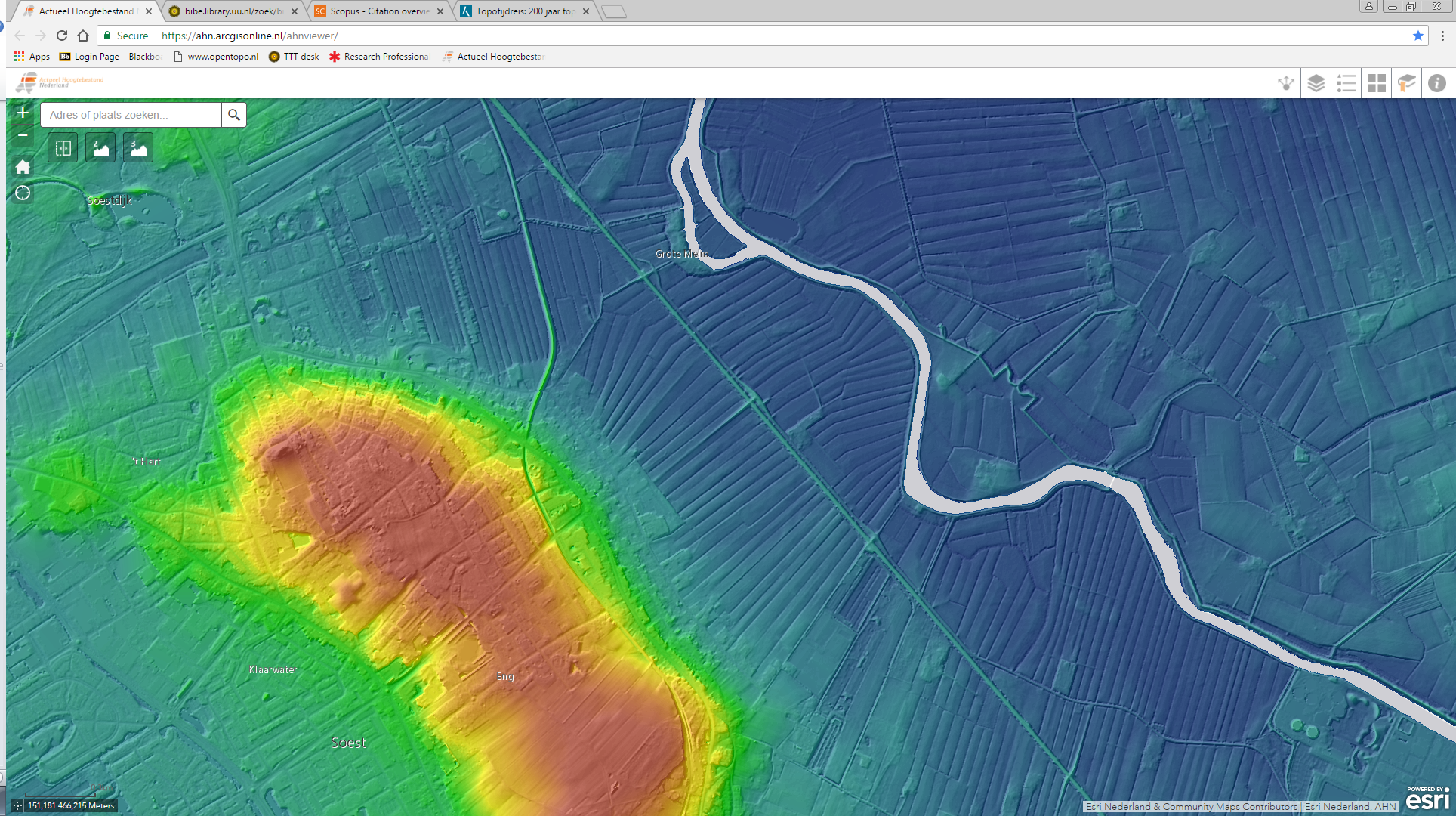 Dekzanden (Weichselien) en stuifzanden (Holoceen) in periodes van minder vegetatie (koude, droogte, mens)
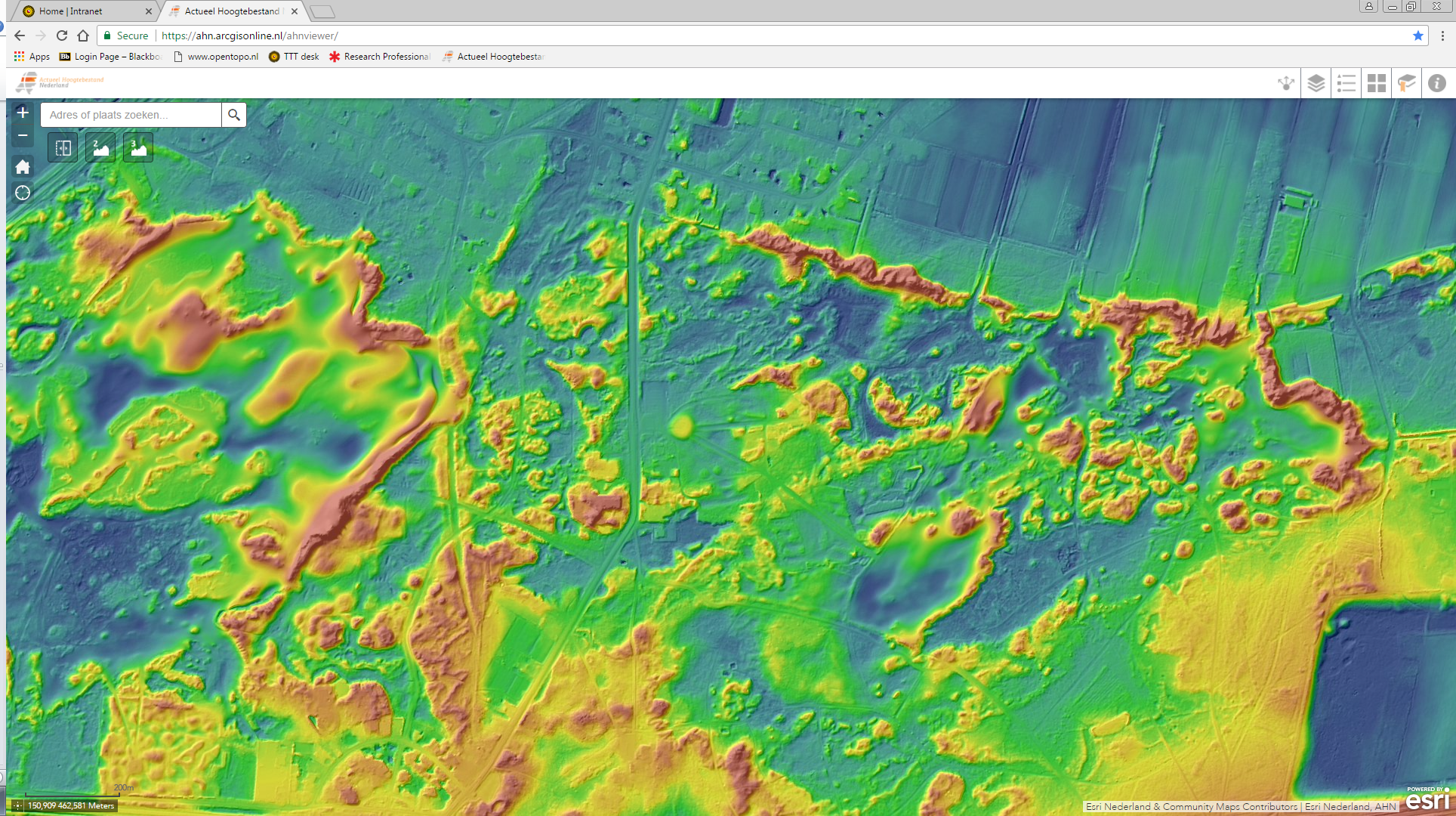 Vecht, Veen en Plas: door waterspiegel stijging in het Holoceen wordt op grote schaal veen gevormd, en later ontgonnen
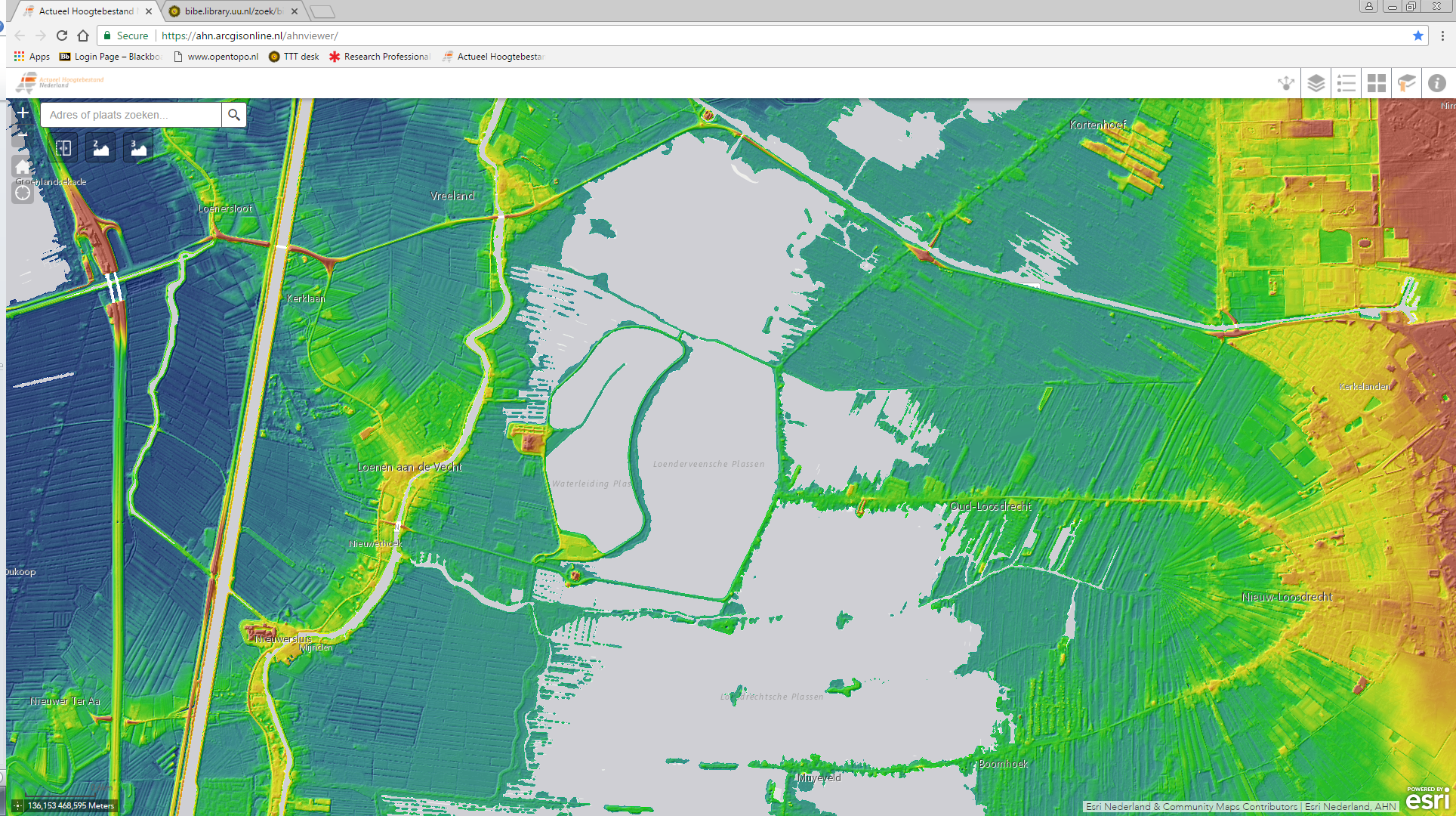